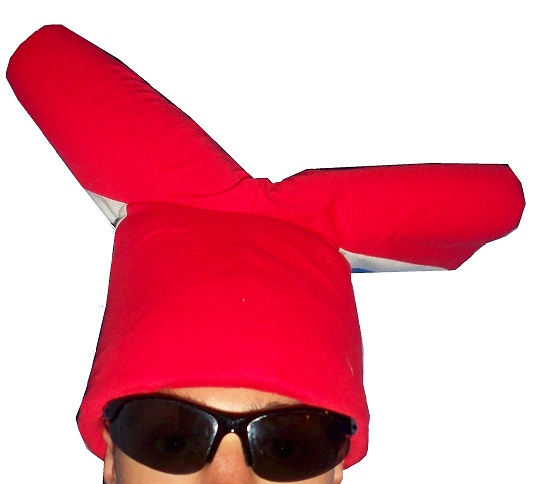 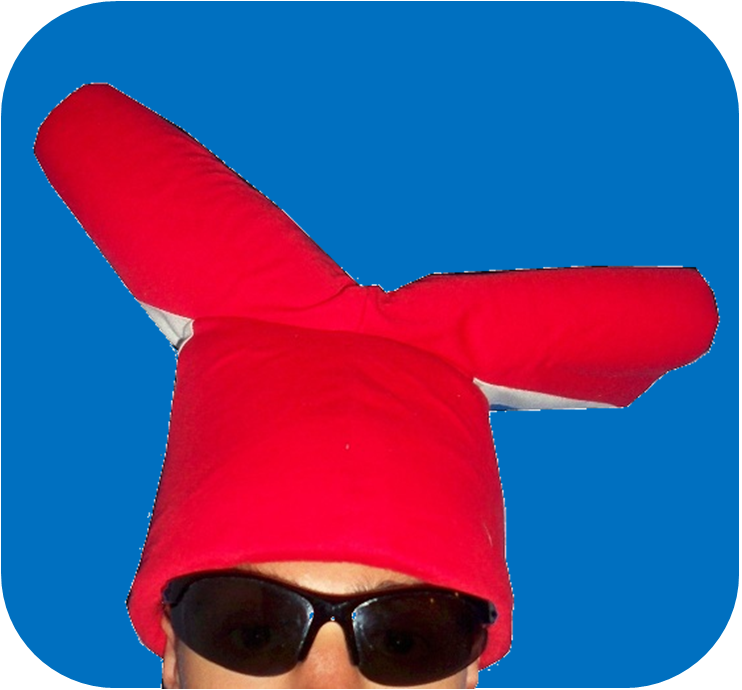 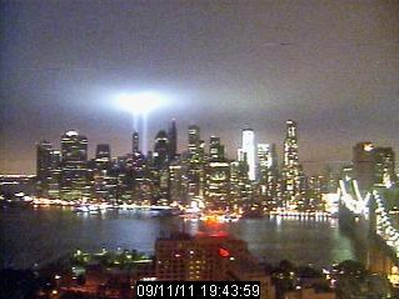 mikeyscruiseblog.com